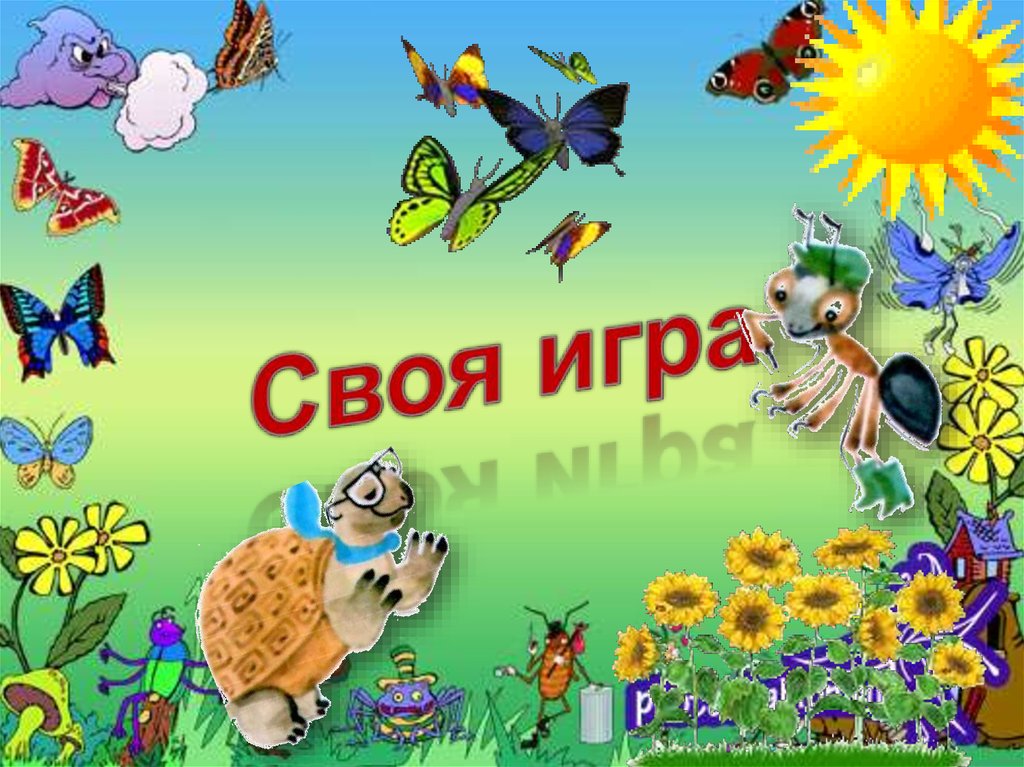 Подготовили воспитатели 11 группы:   Казанкова А.В.
Панюкова К.В.
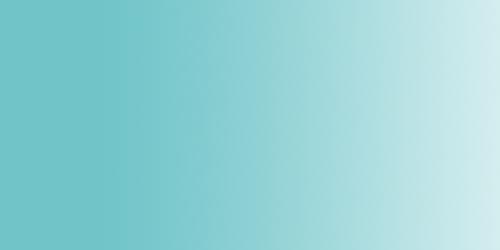 Команда «Солнышки»
Команда «Звездочки»
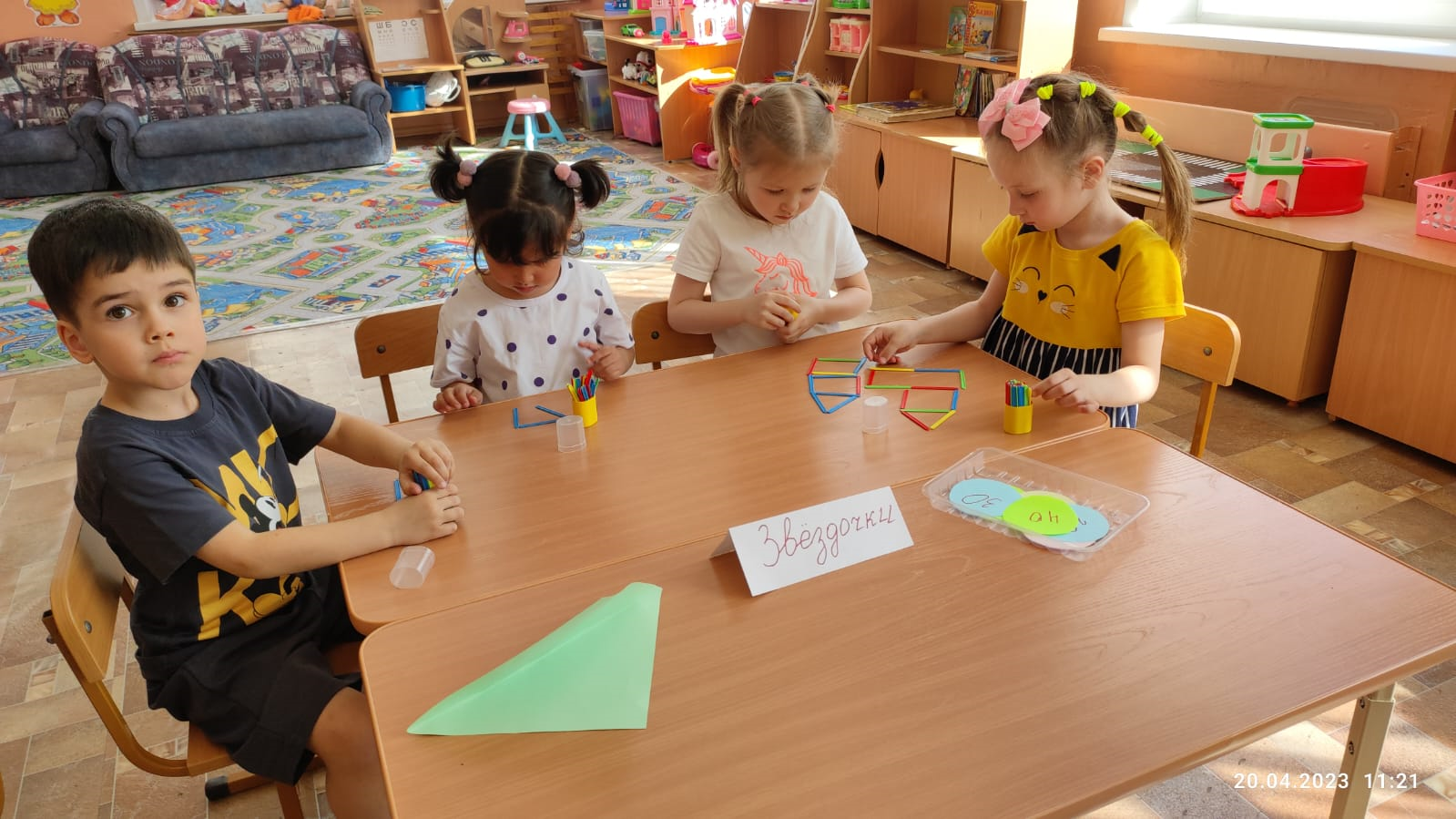 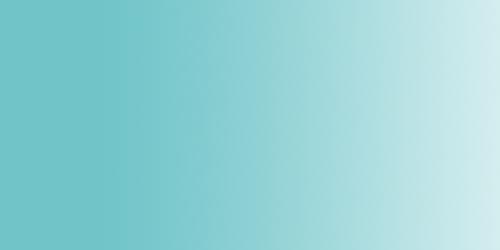 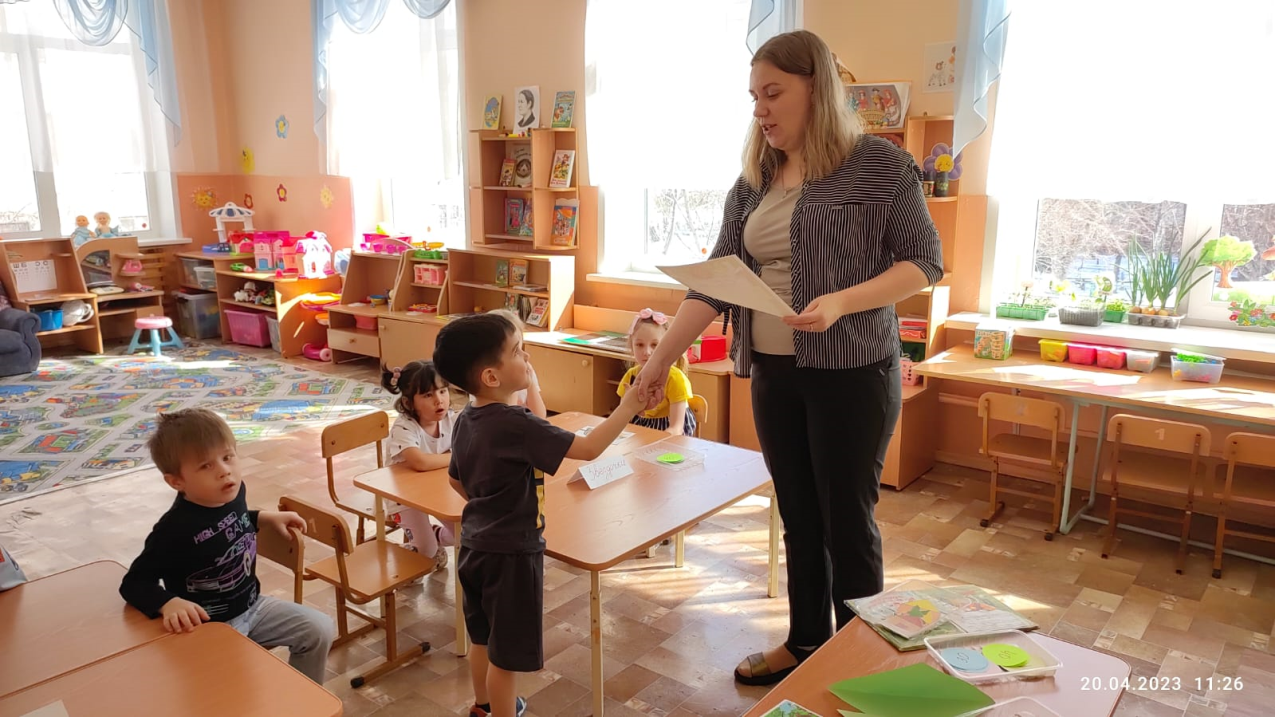 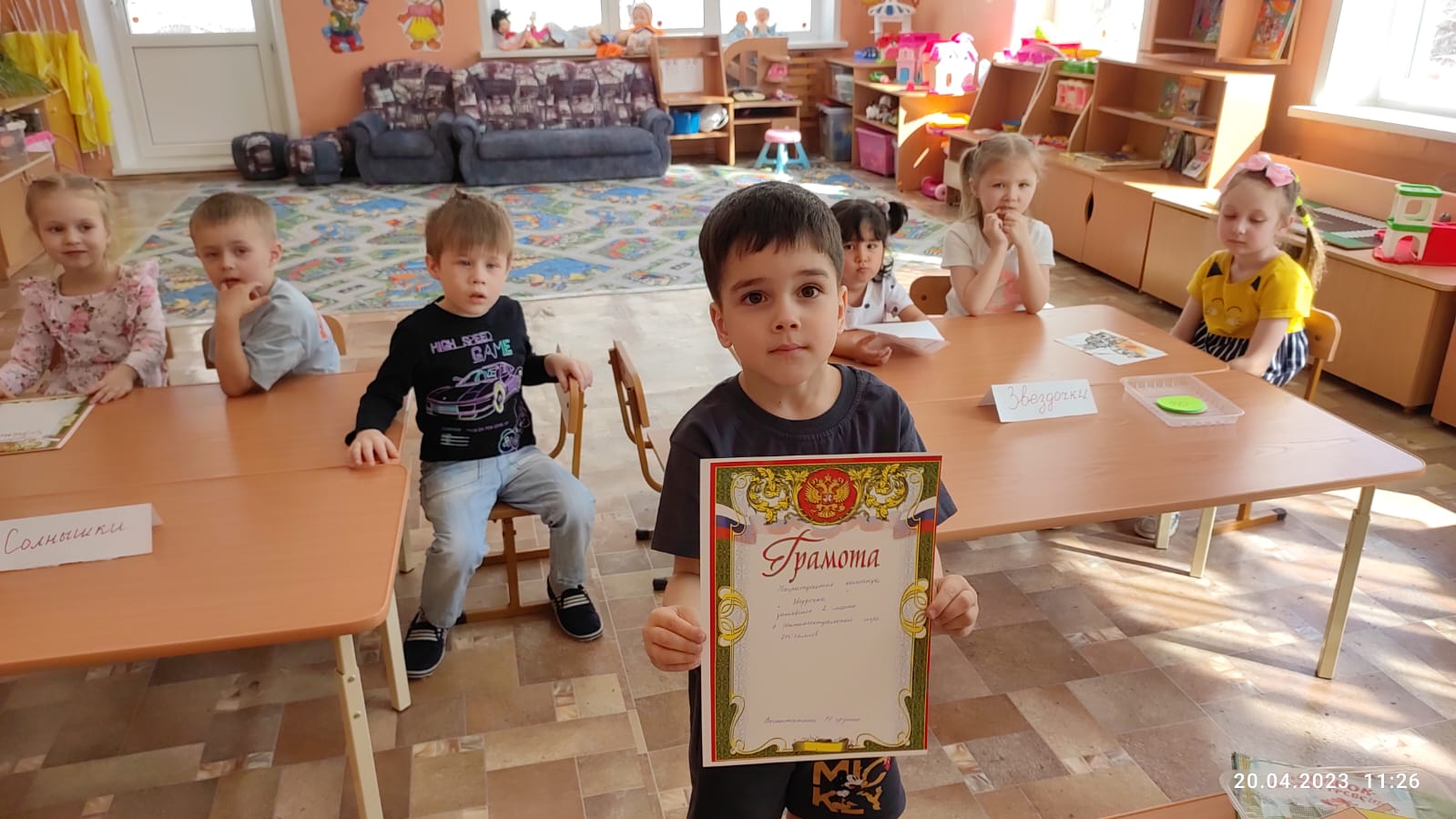 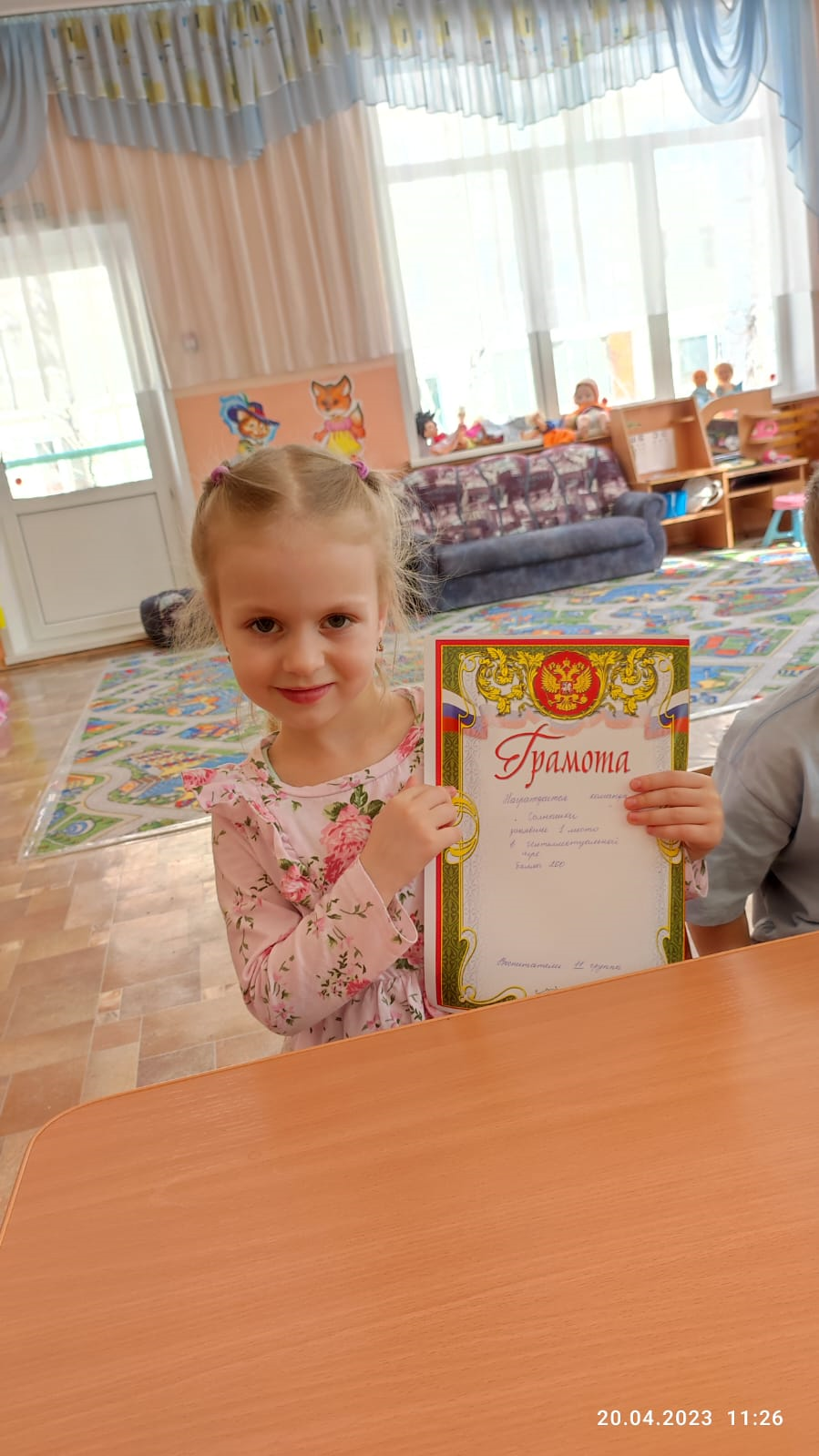 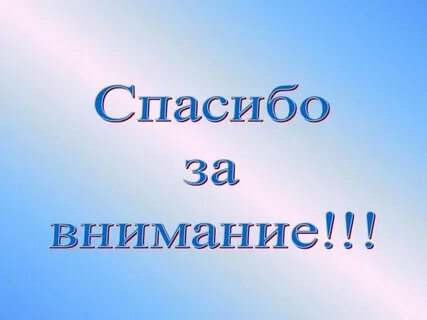